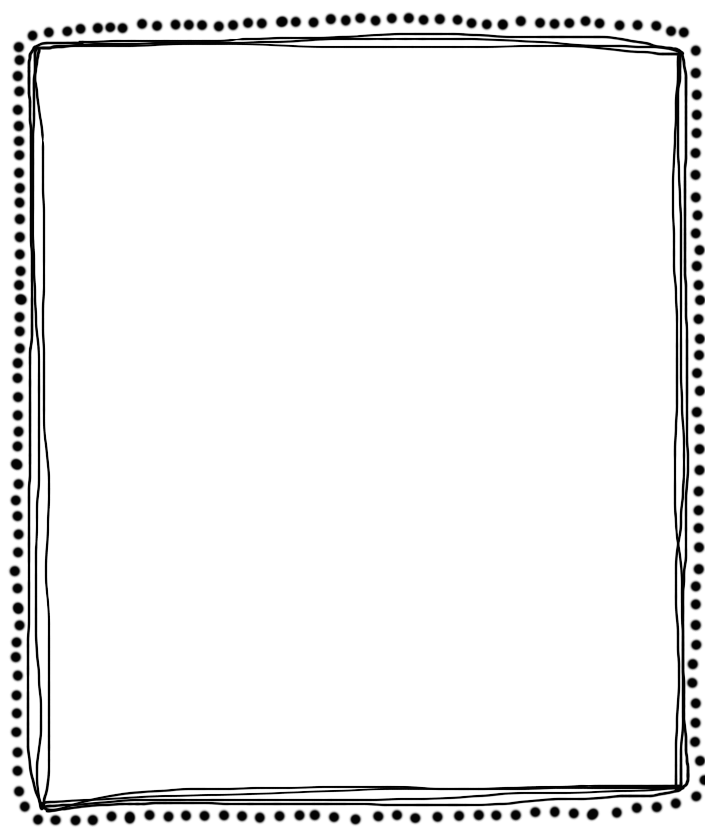 crouch
to get down low bending at the knees
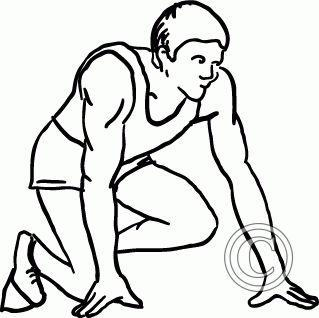 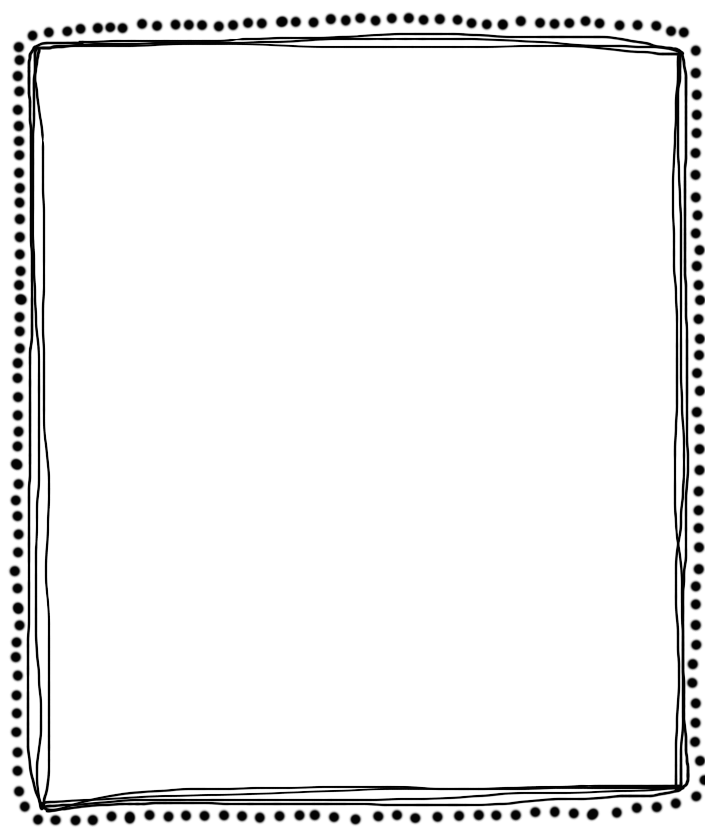 visible
able to see
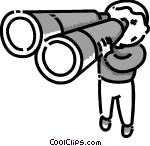 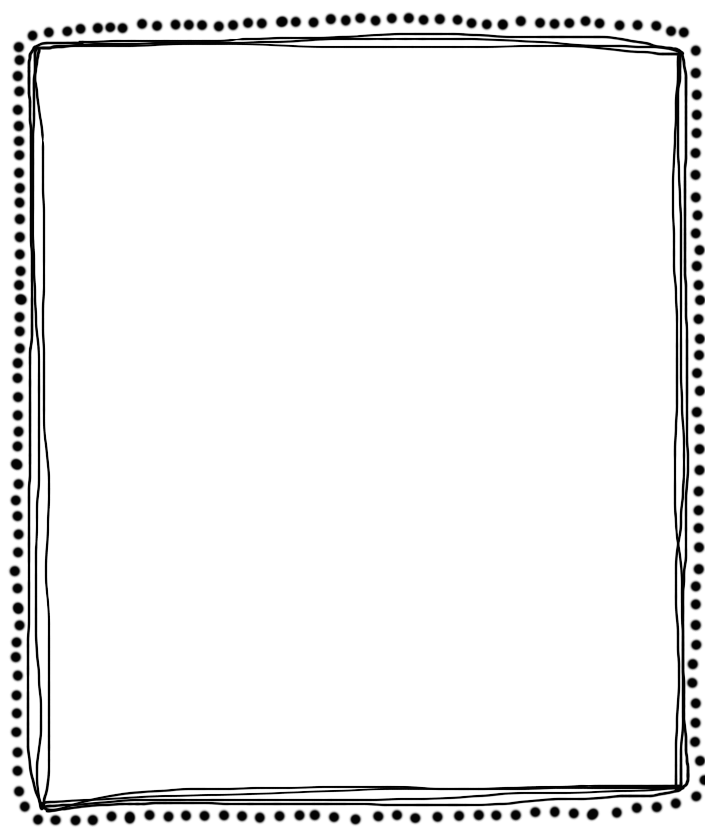 demolish
tear up or destroy
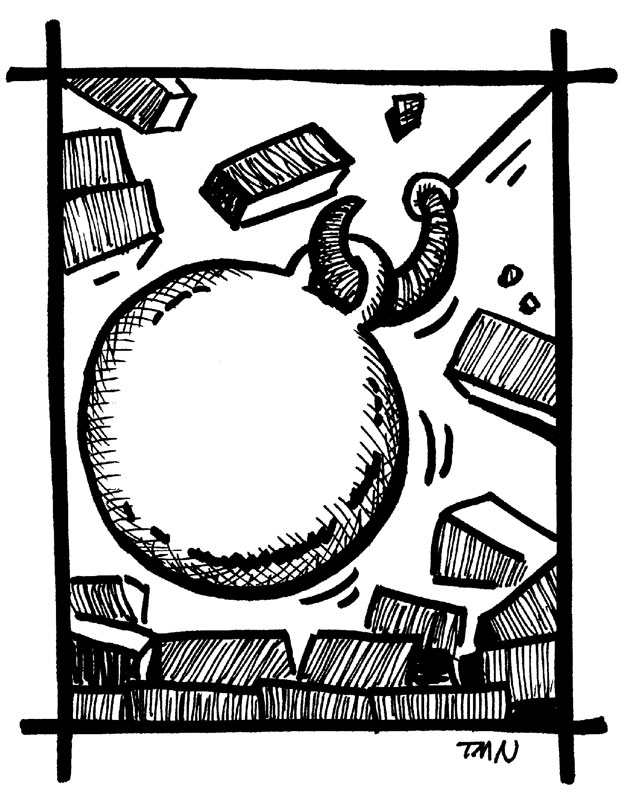 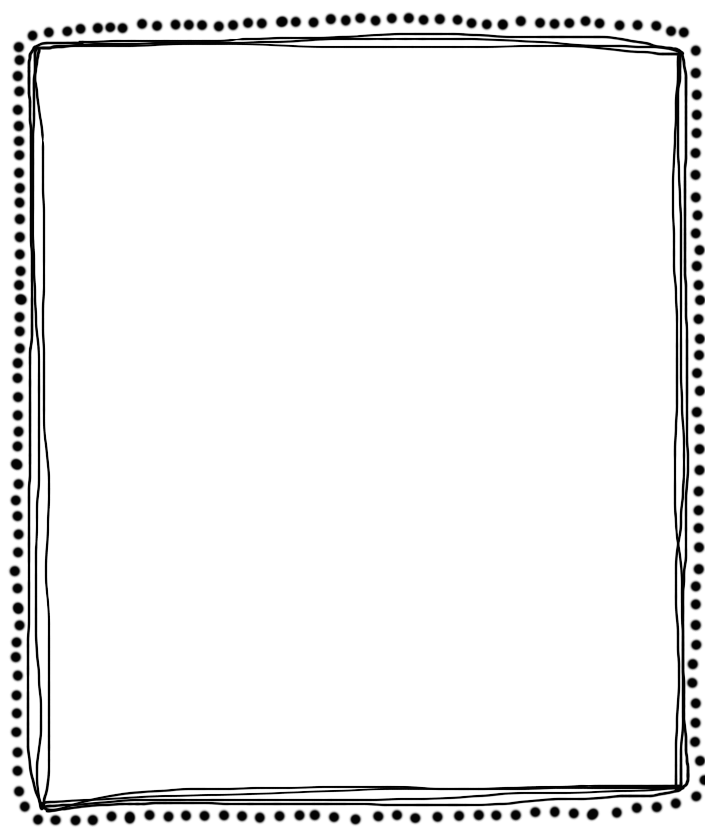 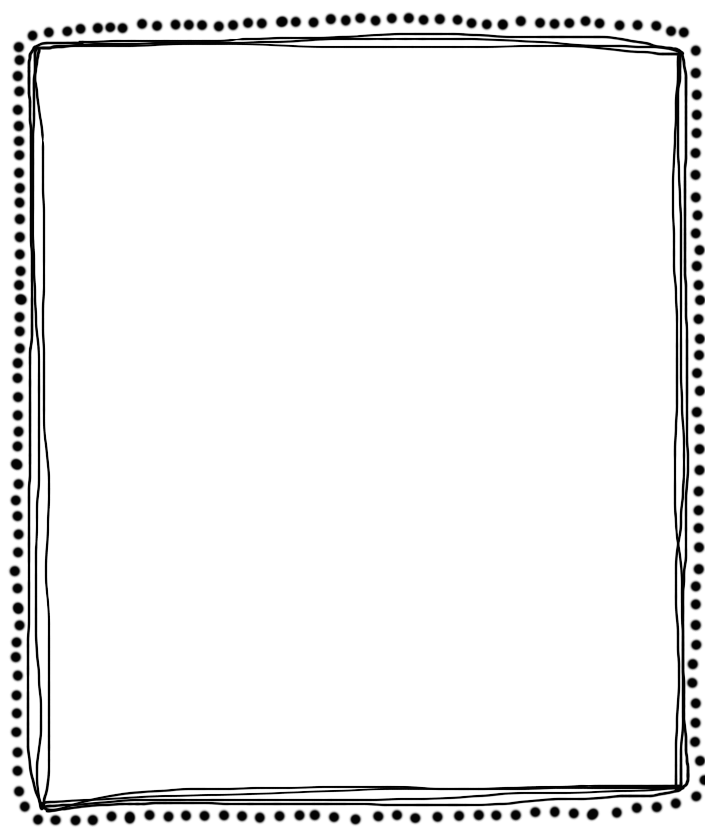 droop
to hang low
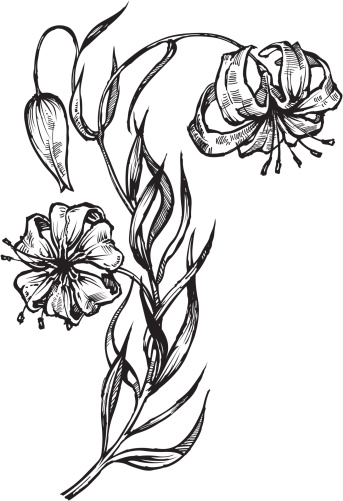 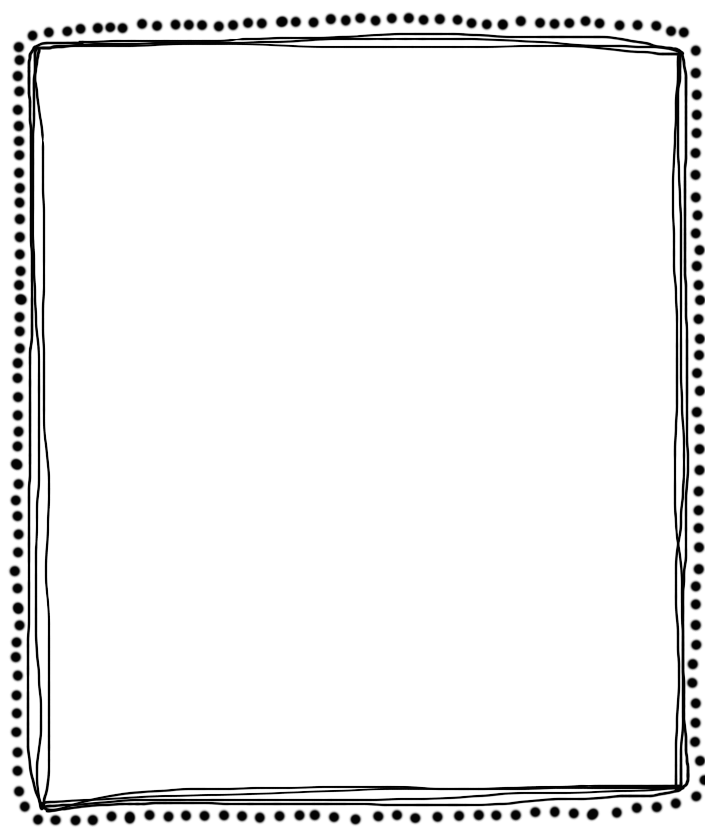 streak
to flash across the sky
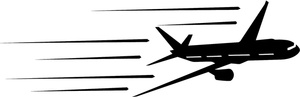 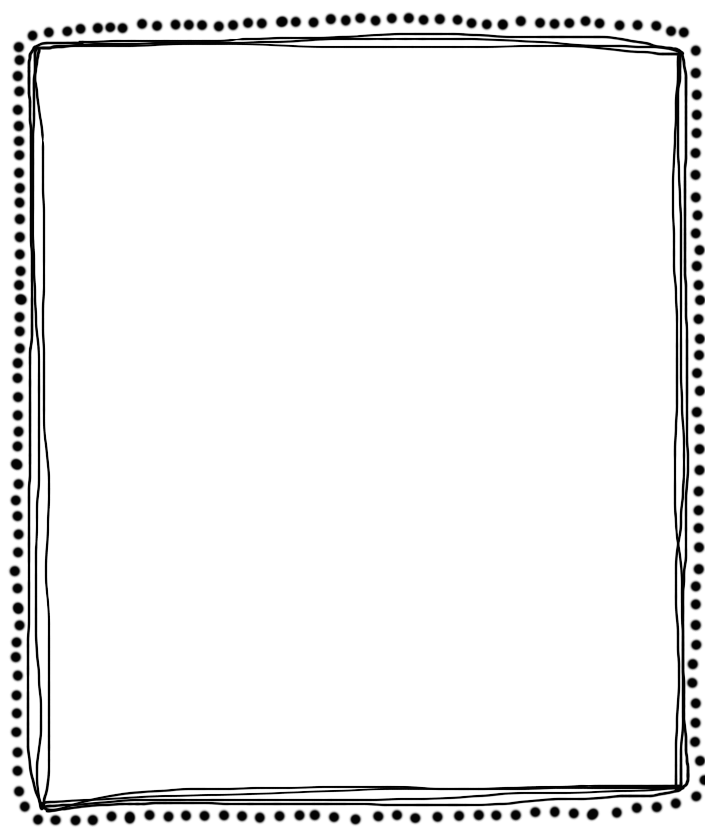 expand
to get bigger
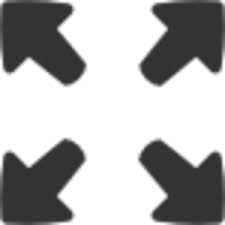 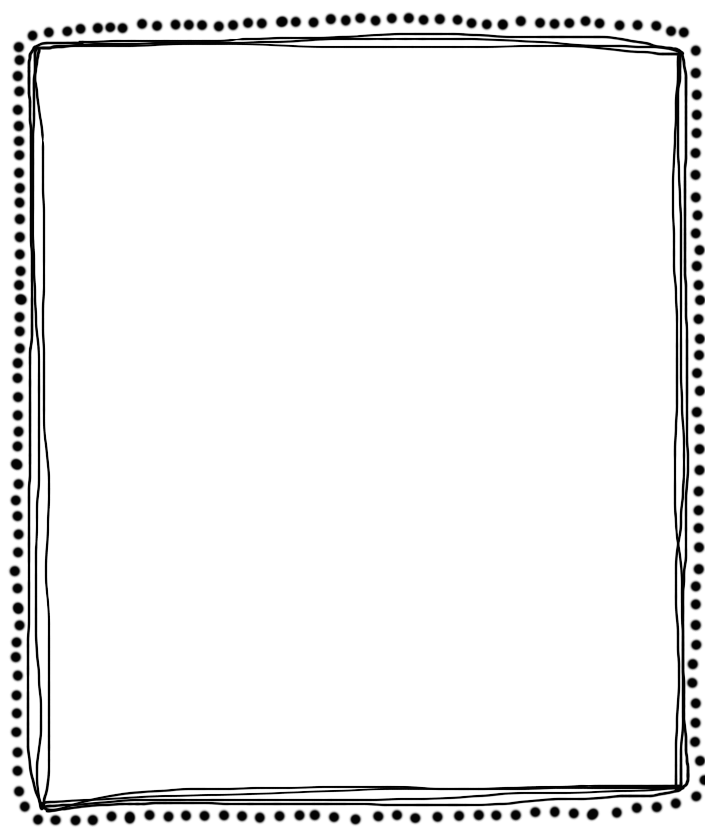 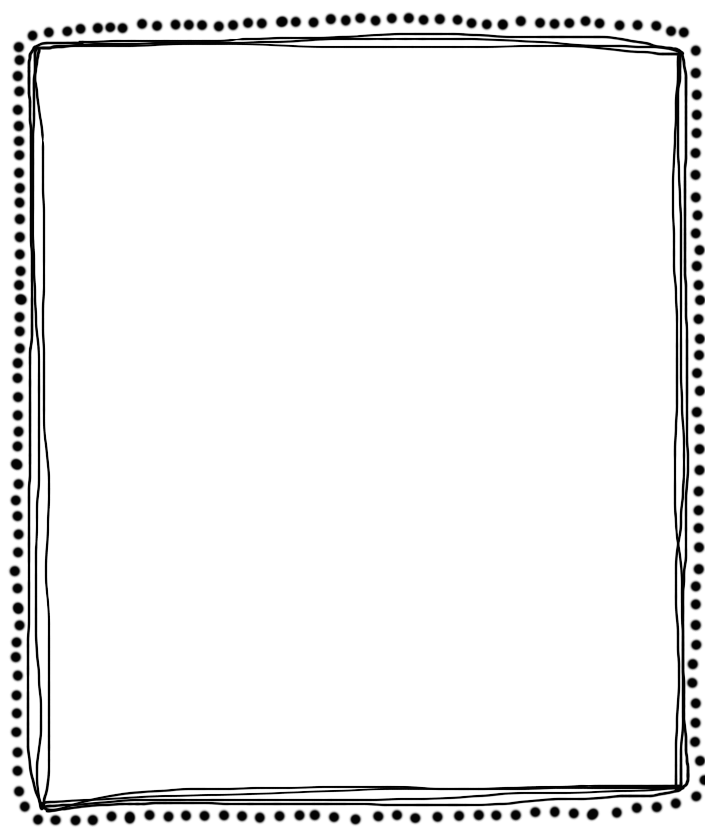 mature
to behave well
or grown up
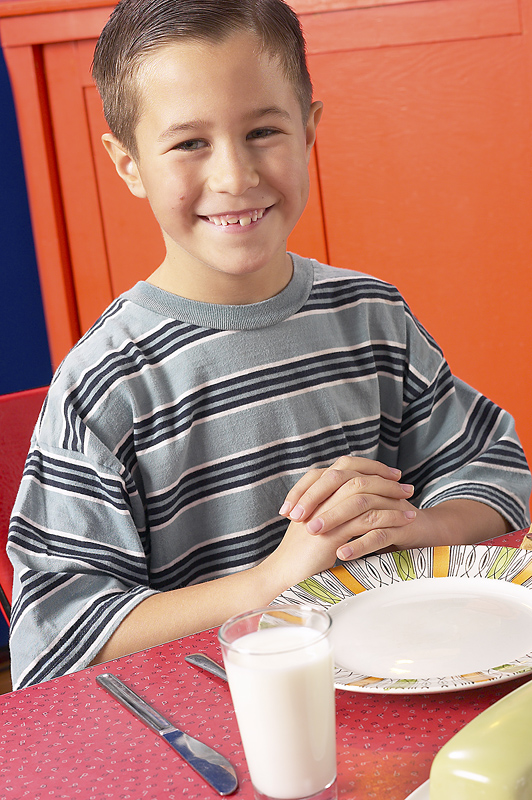 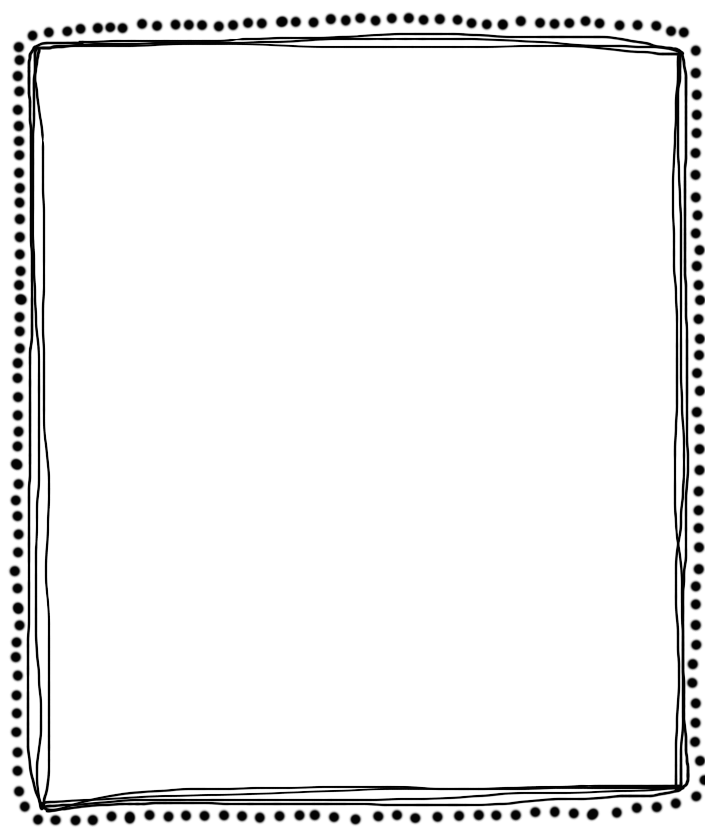 immature
to act young 
or behave
 childish
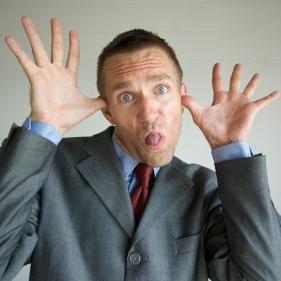 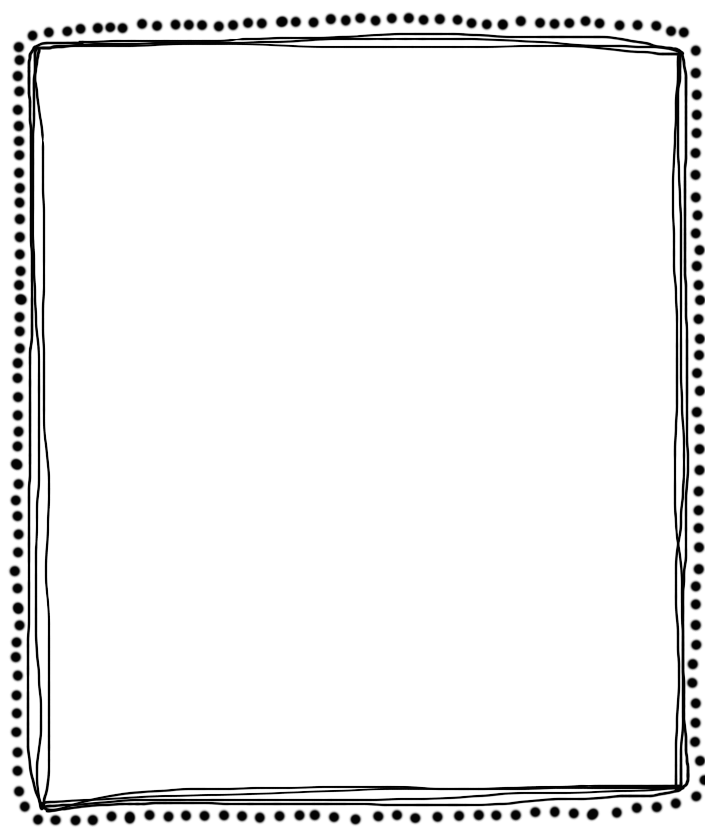 barricade
an object that blocks something from passing
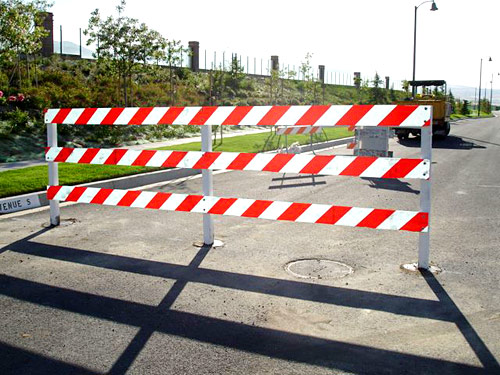 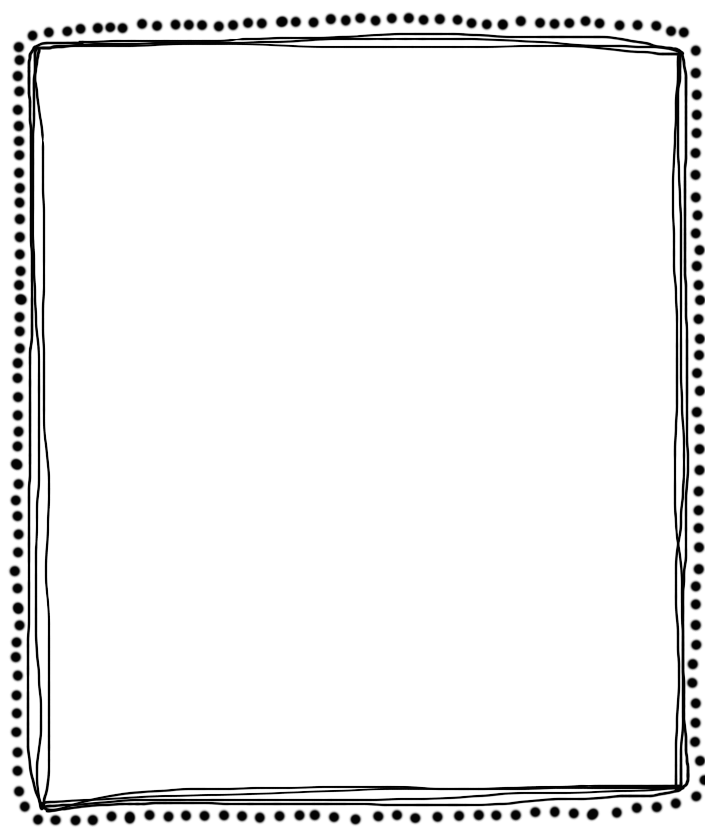 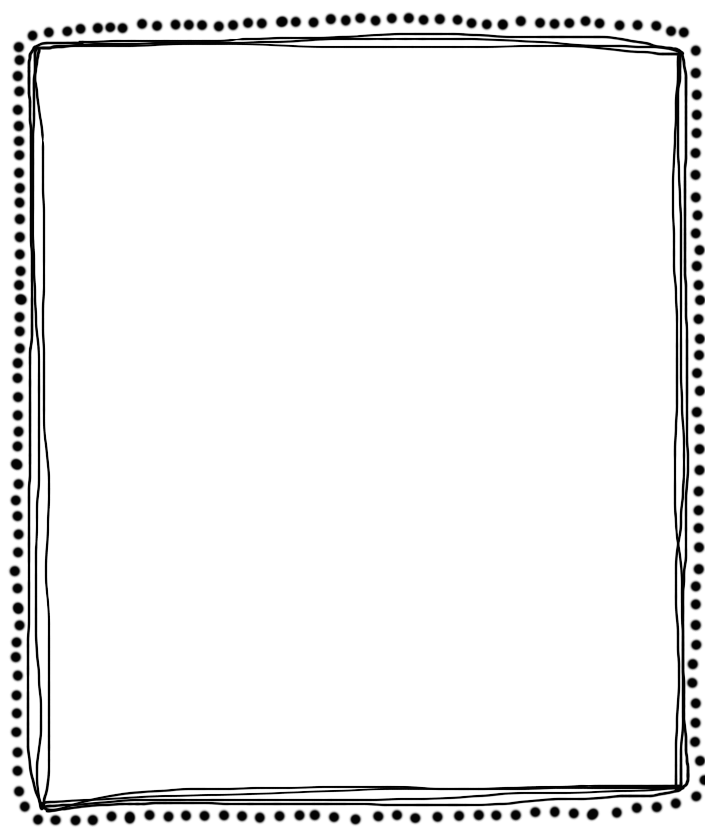 wrinkled
  not smooth
  with lines 
  and folds
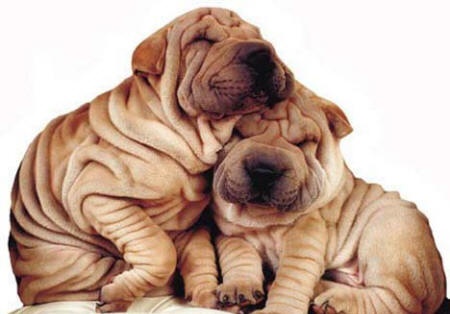 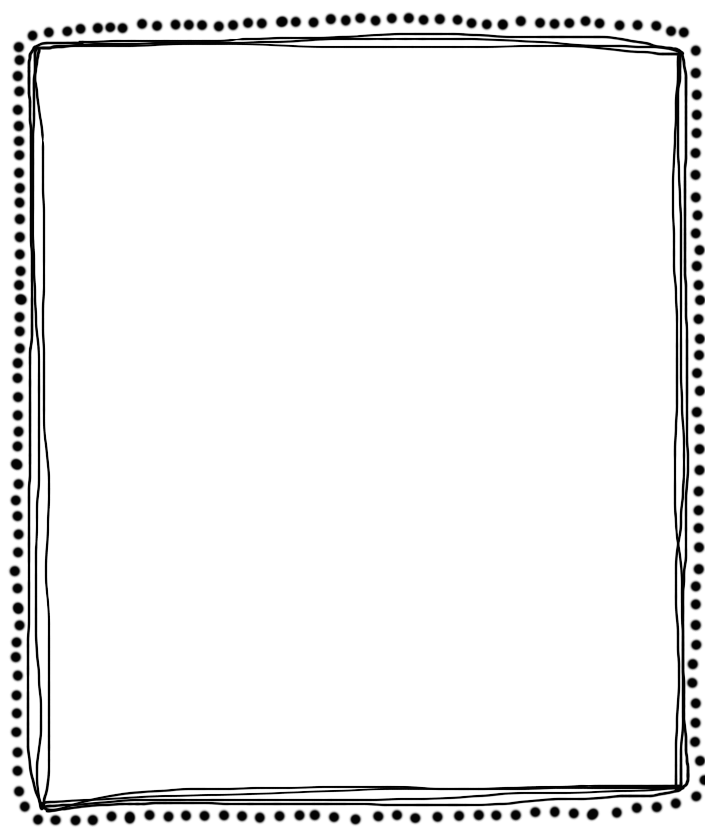 cuddle
to hold 
tenderly
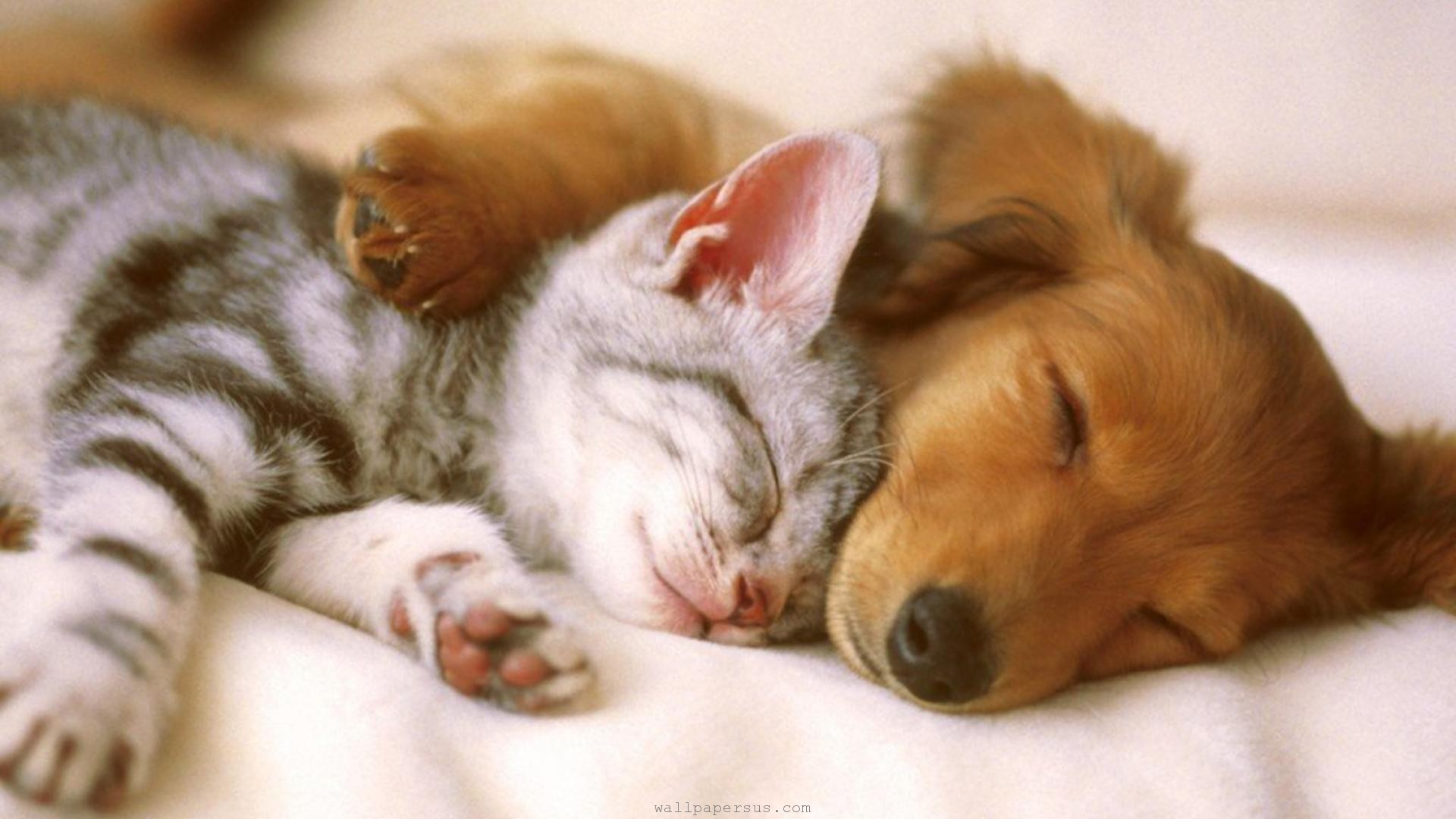 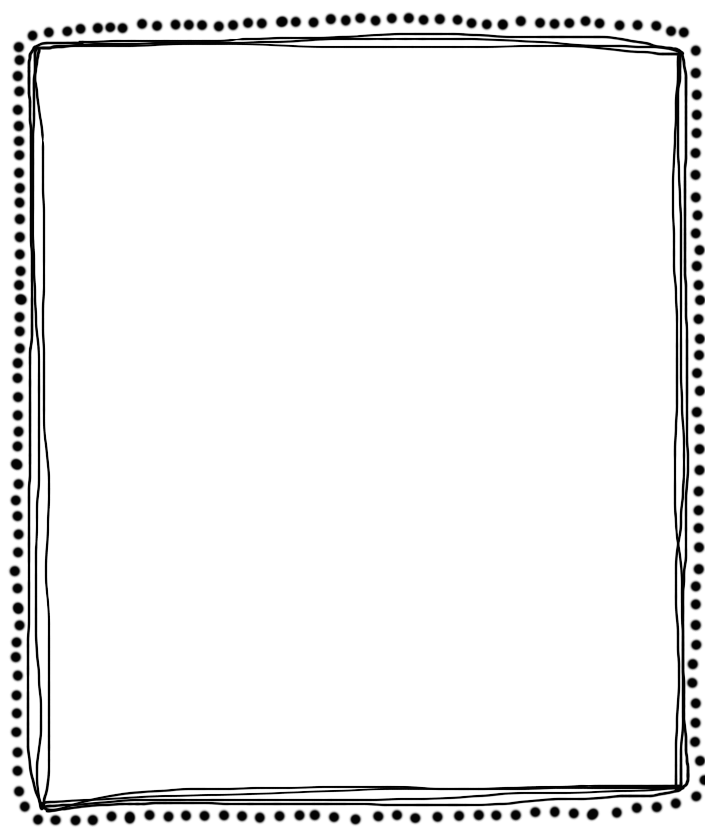 tuck
to put something inside OR to cover with blankets
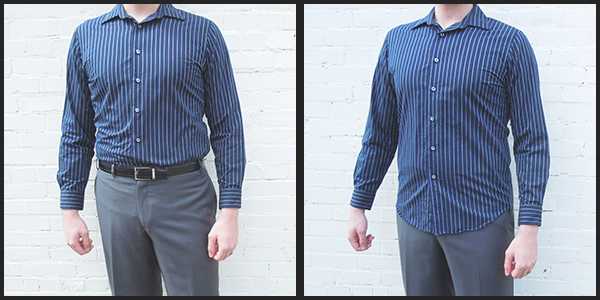 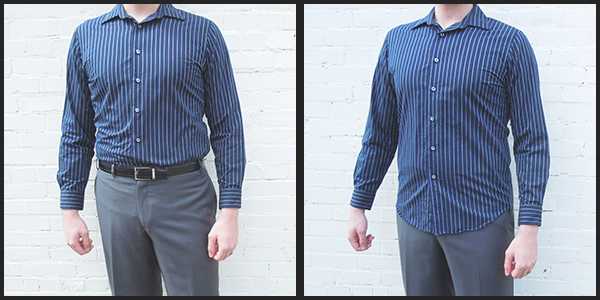 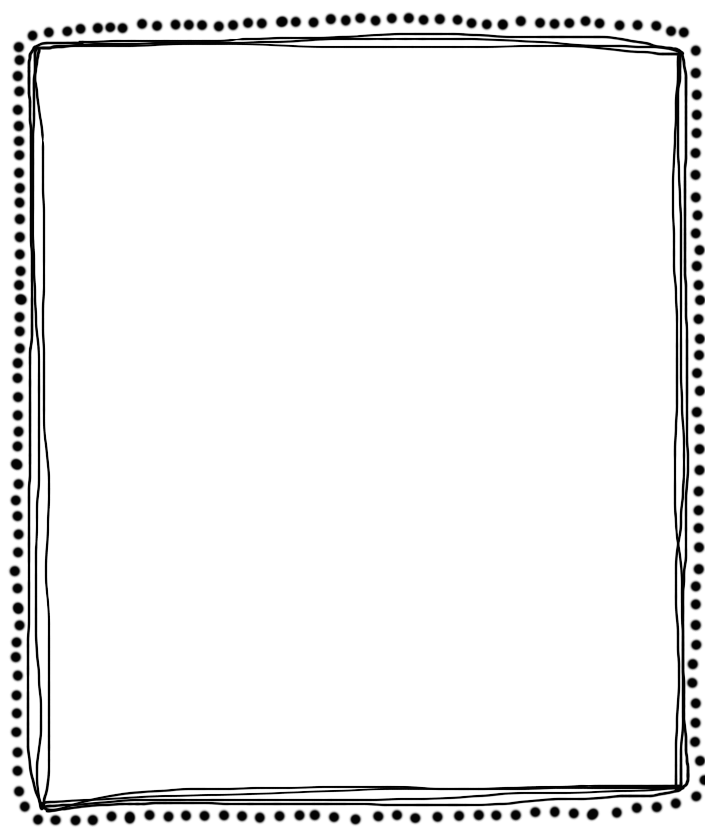